„Naprawdę niczego nie żałuję”
Walka i zmaganie się z trudnościami.
Ryszard Szurkowski
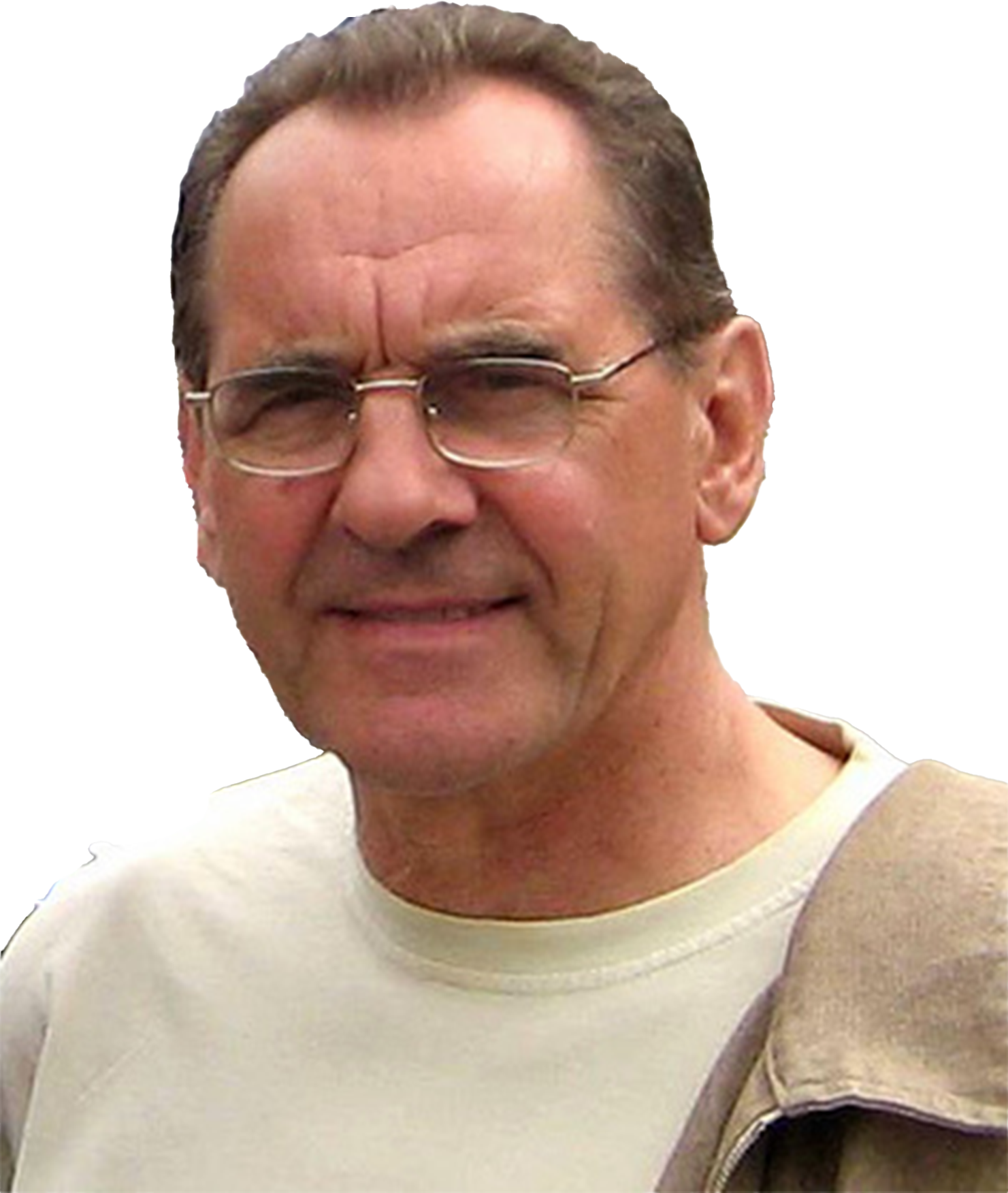 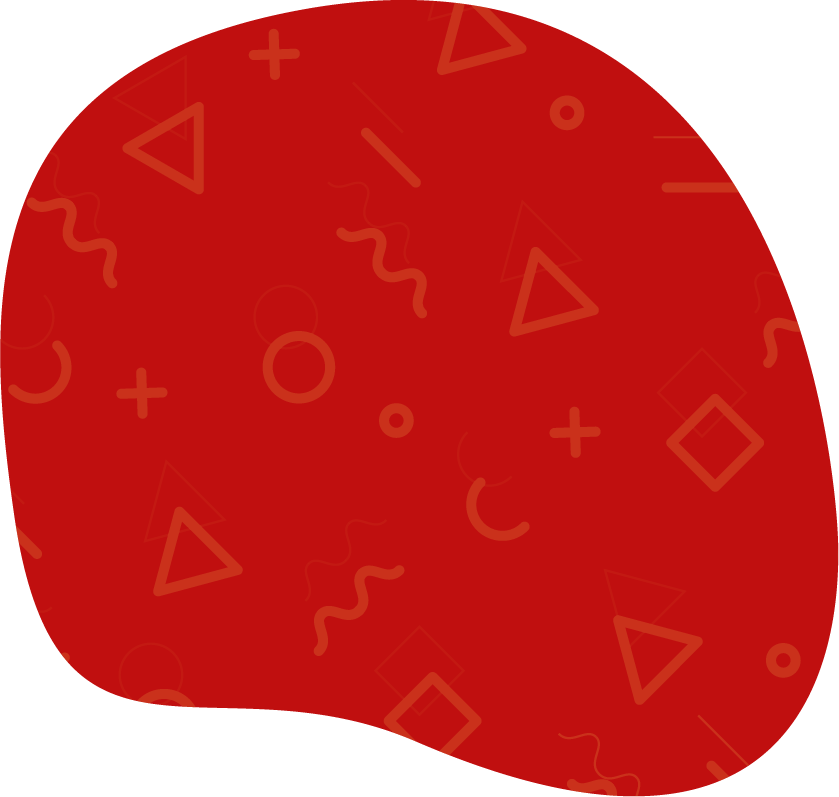 Urodził się 12.01.1946 r. w Świebodowie. 
Zmarł 1.02.2021 r. w Radomiu. 
Polski kolarz szosowy.
Trener. 
Działacz społeczny.
Były prezes Polskiego Związku Kolarskiego.
Osiągnięcia
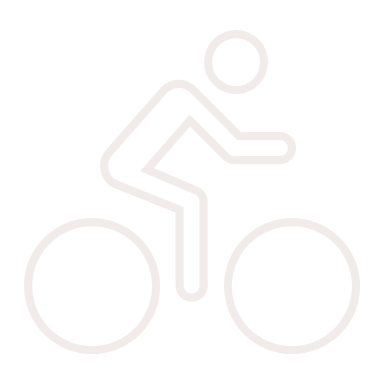 Dwukrotny wicemistrz olimpijski
Czterokrotny medalista mistrzostw świata
Dwunastokrotny mistrz Polski
Pierwszy Polak, którego UNESCO uhonorowało nagrodą „Fair Play”
Dwukrotny zwycięzca plebiscytu na najlepszego sportowca Polski
II miejsce w plebiscycie na najlepszego sportowca Polski XX w.
Odznaczenia
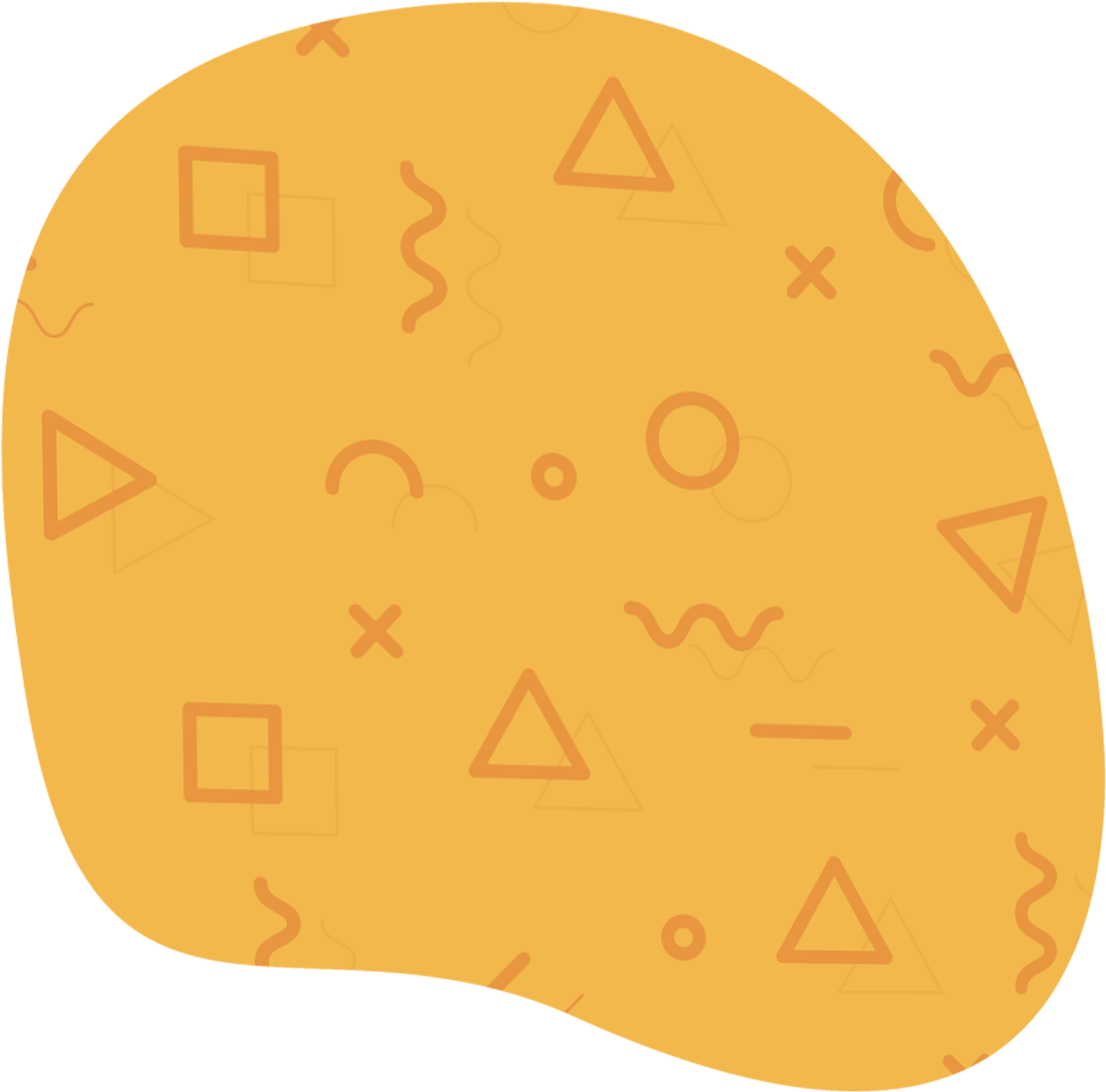 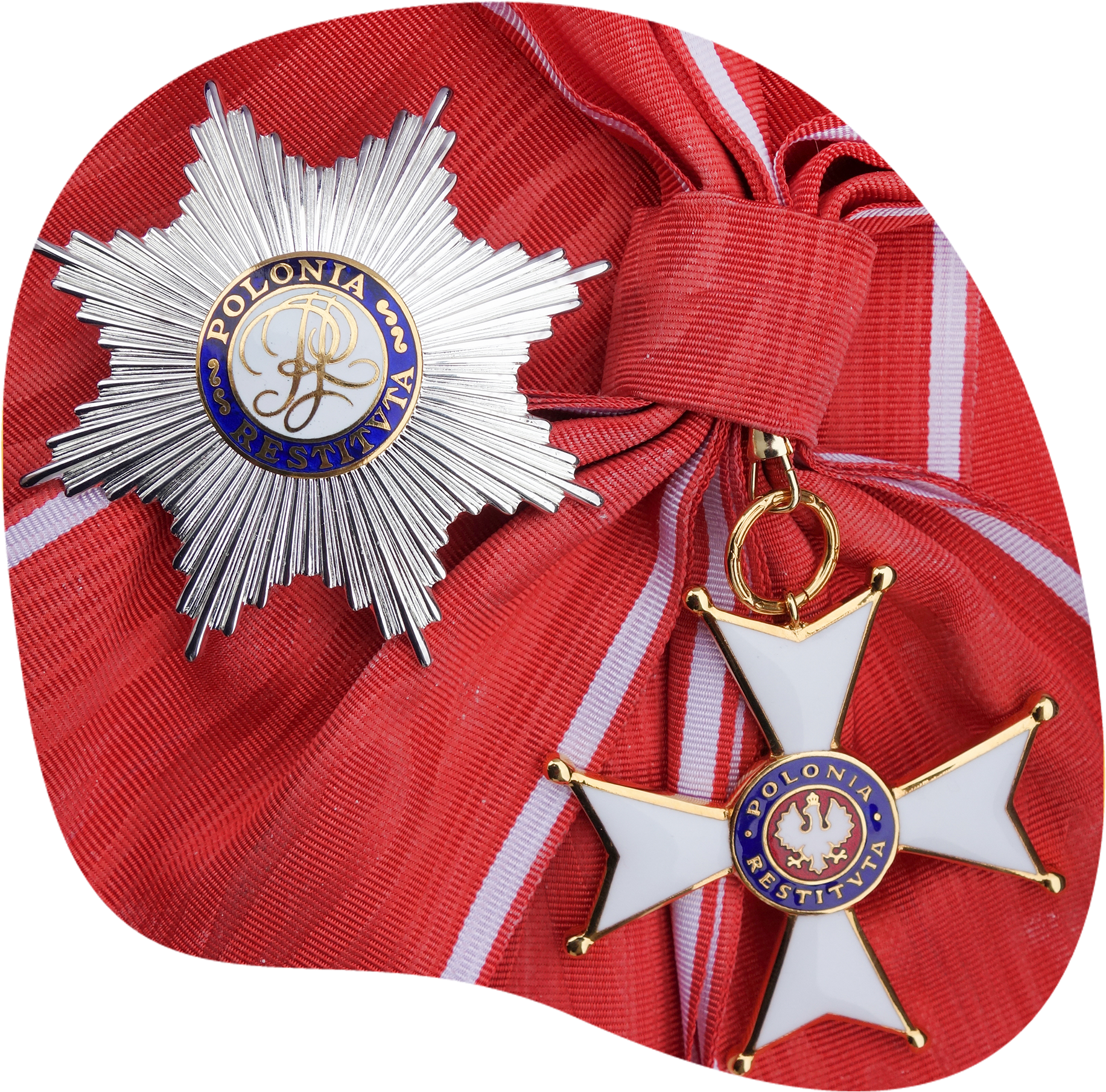 1972 – Order Odrodzenia Polski
1976 – Krzyż Oficerski
1986 – Krzyż Komandorski
1999 – Krzyż Komandorski z Gwiazdą
Siedmiokrotnie odznaczony złotym medalem za „wybitne osiągnięcia sportowe”
2021 (pośmiertnie) – Krzyż Wielki Orderu Odrodzenia Polski
Pośmiertnie – złota Odznaka Honorowa Wrocławia
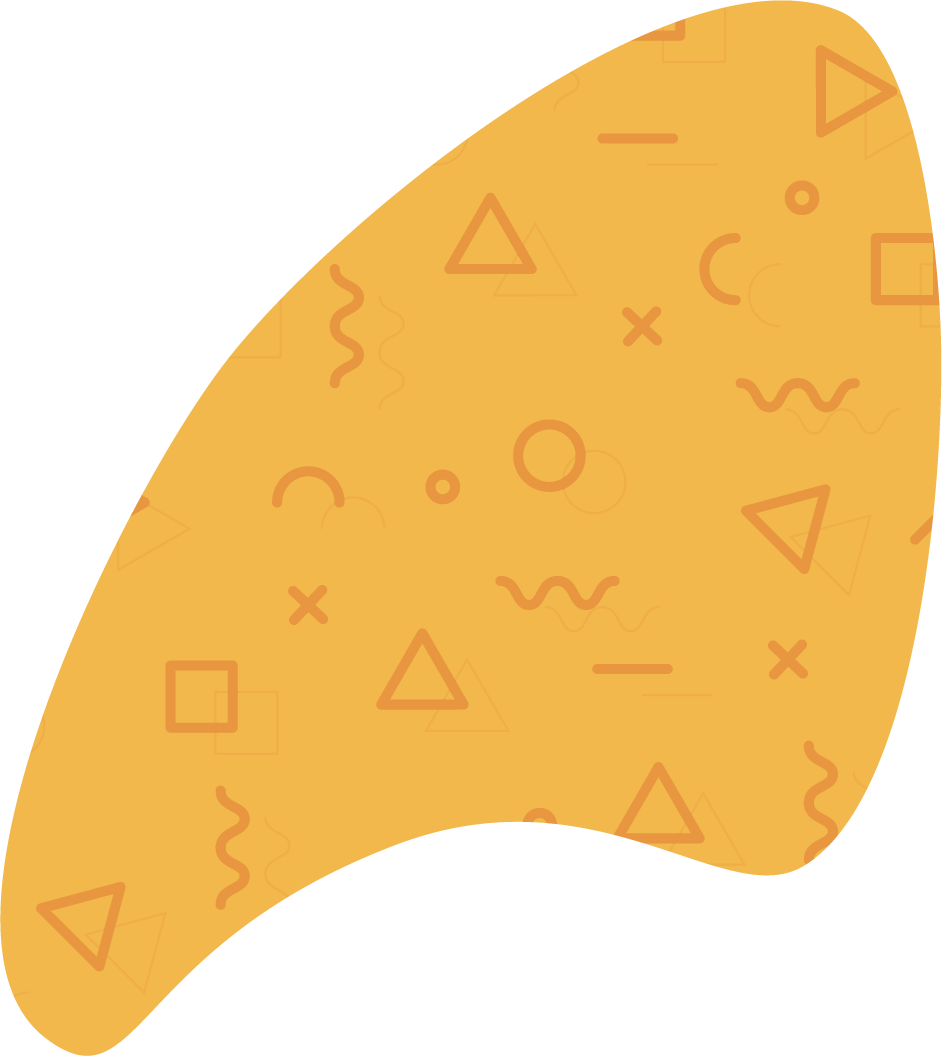 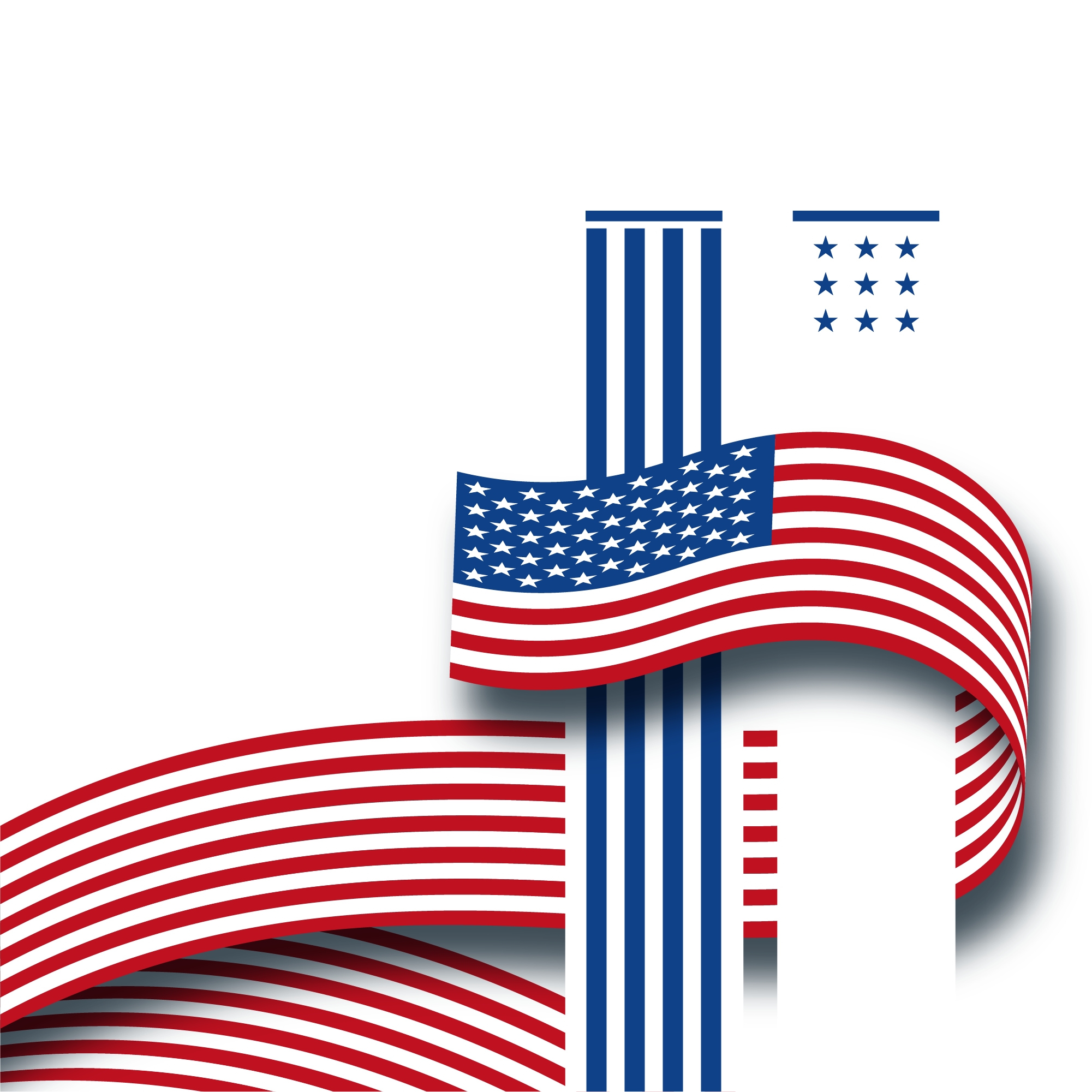 Trudne doświadczenia Ryszarda Szurkowskiego
Norbert, syn Szurkowskiego, w wieku 31 lat zginął w zamachu 11 września 2001 na World Trade Center w Nowym Jorku, gdzie pracował na 104. piętrze jednej z wież. 
Drugi syn, Wiktor, zmarł w 2020 roku w wieku 26 lat.
W 2018 roku Szurkowski podczas amatorskich zawodów w Niemczech miał poważny wypadek, po którym przeszedł trzy poważne operacje i poruszał się na wózku.
.
„Ryszard Szurkowski miał poważny wypadek”
Link
„Ryszard Szurkowski nie żyje. Wspominamy wybitnego sportowca” Uwaga!TVN,
Link
"Gdy przyspieszał, czułem, jakbym jechał za samochodem". Akcja #WygraszTenEtap, Wydawnictwo SQN,
Link
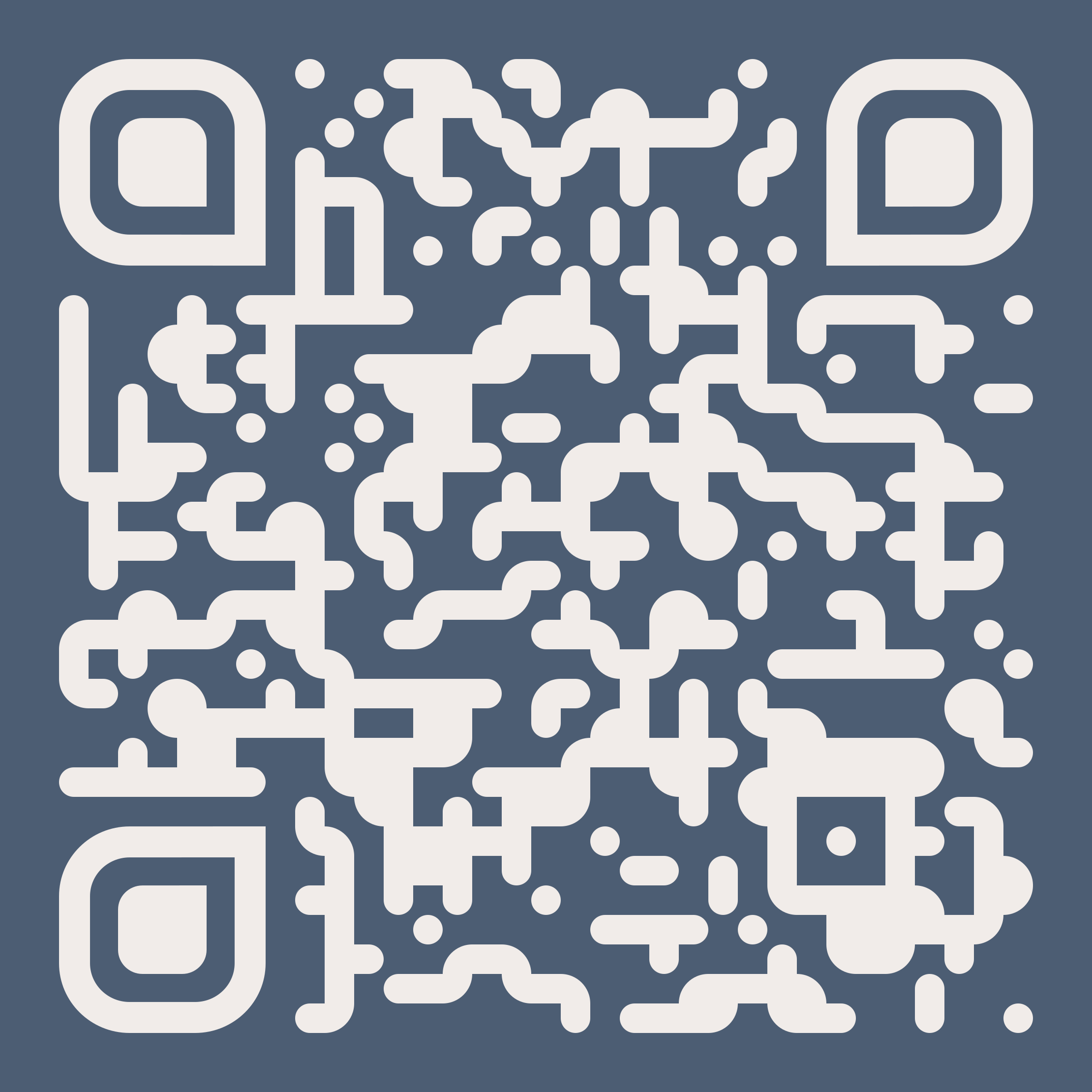 https://wordwall.net/pl/resource/63739984
„Dzieją się różne ludzkie tragedie, które są pewnie jeszcze gorsze niż moja. Trzeba z tym żyć, trzeba to przyjąć. Może teraz to nie jest wyścig, bo nie ma się co z czasem ścigać, trzeba więcej ćwiczyć i mieć więcej cierpliwości. Ale dochodzenie do formy może nie trwać krócej niż trening sportowca, który zaczyna, jako junior czy młodzik i przez 7-10 lat trzeba ćwiczyć, żeby osiągnąć mistrzostwo. Żeby wszystko uruchomić, jeżeli dobrze pójdzie, potrzebne będzie ładnych kilka lat.”
Ryszard Szurkowski
Akcja #WygraszTenEtap
Program 1 Polskiego Radia zorganizował zbiórkę na rehabilitację Ryszarda Szurkowskiego. Do zbiórki dołączyli się m.in. Robert Lewandowski, Agnieszka Radwańska, Kamil Stoch i Czesław Lang. Przekazali na licytację mnóstwo swoich cennych pamiątek.
Dziękuję za uwagę!
Źródła
Tekst:
Ryszard Szurkowski, Wikipedia,  https://pl.wikipedia.org/wiki/Ryszard_Szurkowski
Zdjęcia:
Slajd 2: Autorstwa Sławek - from Sławek, by email, CC BY-SA 2.0, https://commons.wikimedia.org/w/index.php?curid=15521947
Slajd 4: Autorstwa Wulfstan - Praca własna, CC BY-SA 4.0, https://commons.wikimedia.org/w/index.php?curid=39472409